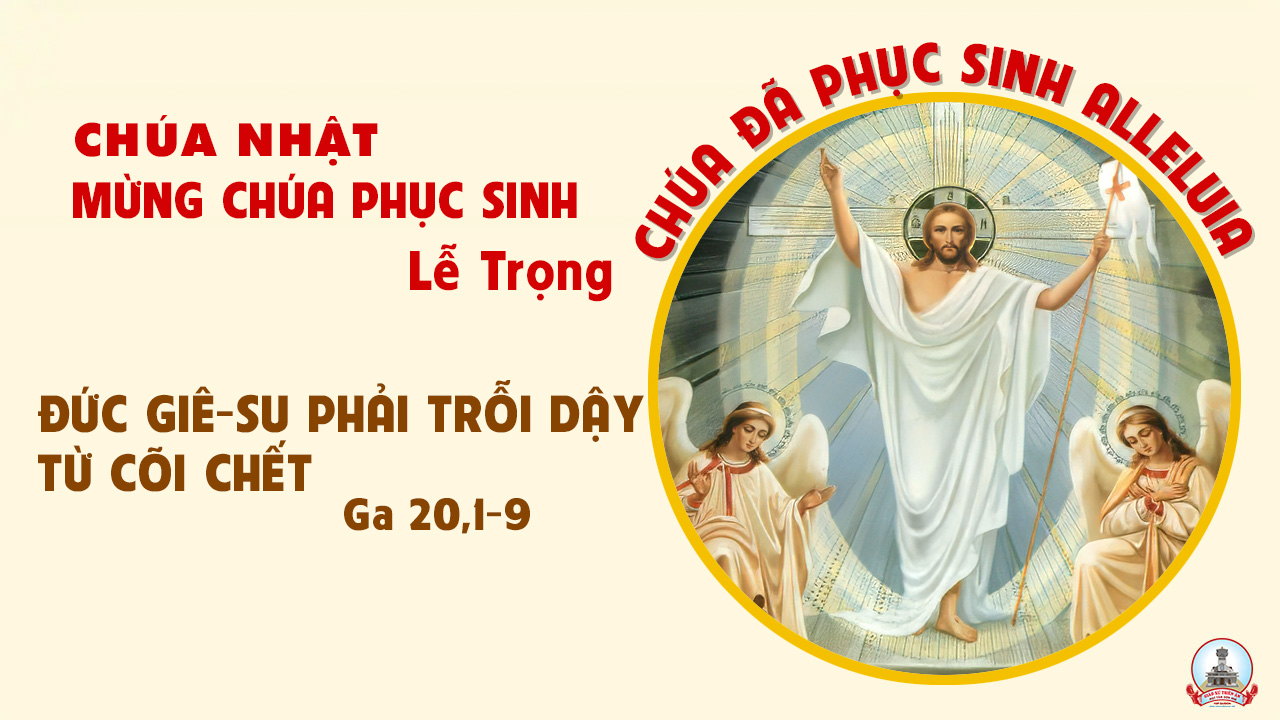 Tập Hát Cộng Đoàn
Đk: Đây là ngày Chúa đã làm ra, nào ta hãy hỉ hoan vui mừng.
Alleluia…Alleluia
Chiên Vượt Qua của chúng ta, là Đức Ki-tô. Vậy chúng ta hãy mừng lễ trong Chúa.
Alleluia…Alleluia
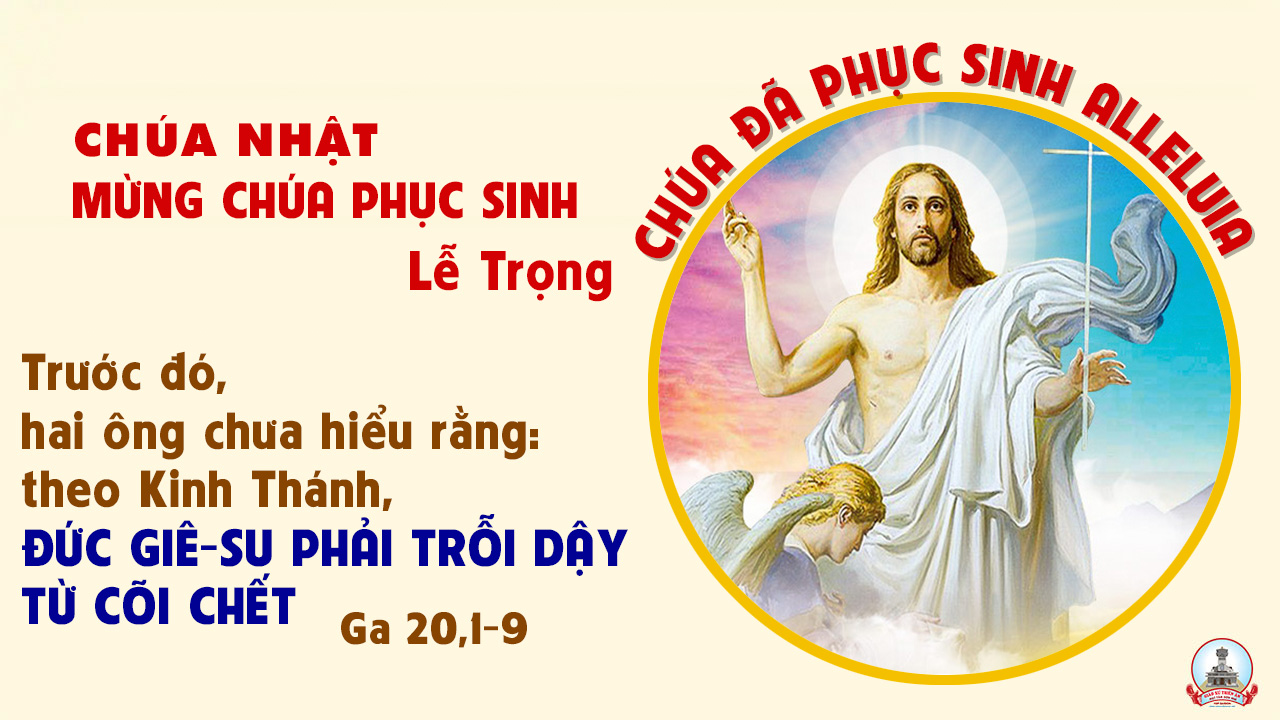 Ca nhập lễ 
HOAN CA PHỤC SINH
Lm. Nguyễn Duy
Đk: Chúa đã sống lại thật rồi, Chúa đã sống lại thật rồi người ơi vui lên tiếng ca. Chúa đã sống lại thật rồi, Chúa chiến thắng tử thần rồi đem lại hạnh phúc khắp nơi.
Tk1: Giờ vinh quang Chúa rạng ngời và đêm qua đã tàn rồi ngày tươi lên ánh vui. Hồng ân Thiên Chúa tuyệt vời Ngài ban cho khắp trần đời mừng hát đi người ơi.
Đk: Chúa đã sống lại thật rồi, Chúa đã sống lại thật rồi người ơi vui lên tiếng ca. Chúa đã sống lại thật rồi, Chúa chiến thắng tử thần rồi đem lại hạnh phúc khắp nơi.
Tk2: Nguồn ân thiêng Chúa dạt dào tình yêu ơi quá nhiệm mầu Ngài chịu bao đớn đau. Để cho nhân thế khổ sầu hưởng niềm vui sống ngọt ngào hạnh phúc mãi ngàn sau.
Đk: Chúa đã sống lại thật rồi, Chúa đã sống lại thật rồi người ơi vui lên tiếng ca. Chúa đã sống lại thật rồi, Chúa chiến thắng tử thần rồi đem lại hạnh phúc khắp nơi.
Tk3: Họp nhau đây những đoàn người từ muôn phương đến mừng Ngài mừng Chiên Con hiển vinh. Lời hoan ca rất đậm tình đoàn con dâng tấm lòng thành hòa khúc ca trường sinh.
Đk: Chúa đã sống lại thật rồi, Chúa đã sống lại thật rồi người ơi vui lên tiếng ca. Chúa đã sống lại thật rồi, Chúa chiến thắng tử thần rồi đem lại hạnh phúc khắp nơi.
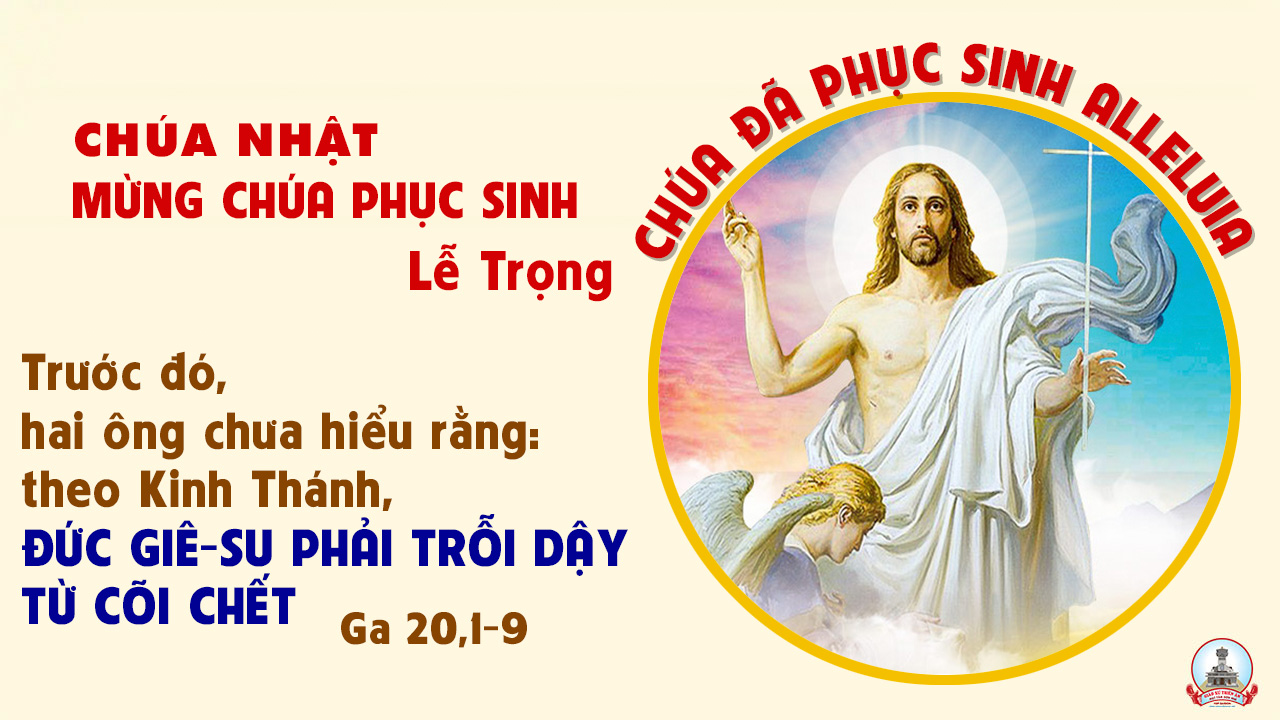 Kinh Rảy Nước Thánh
Tôi Đã Thấy Nước
***: Tôi đã thấy nước từ bên phải Đền Thờ chảy ra. Alleluia! Và nước ấy chảy đến những ai, thì tất cả đều được cứu rỗi và reo lên: Alleluia! Alleluia! Lạy Chúa xin thương xót con theo lượng từ bi của Chúa.
***: Sáng danh Đức Chúa Cha, và Đức Chúa Con, và Đức Chúa Thánh Thần, như đã có trước vô cùng và bây giờ và hằng có, và đời đời chẳng cùng. Amen.
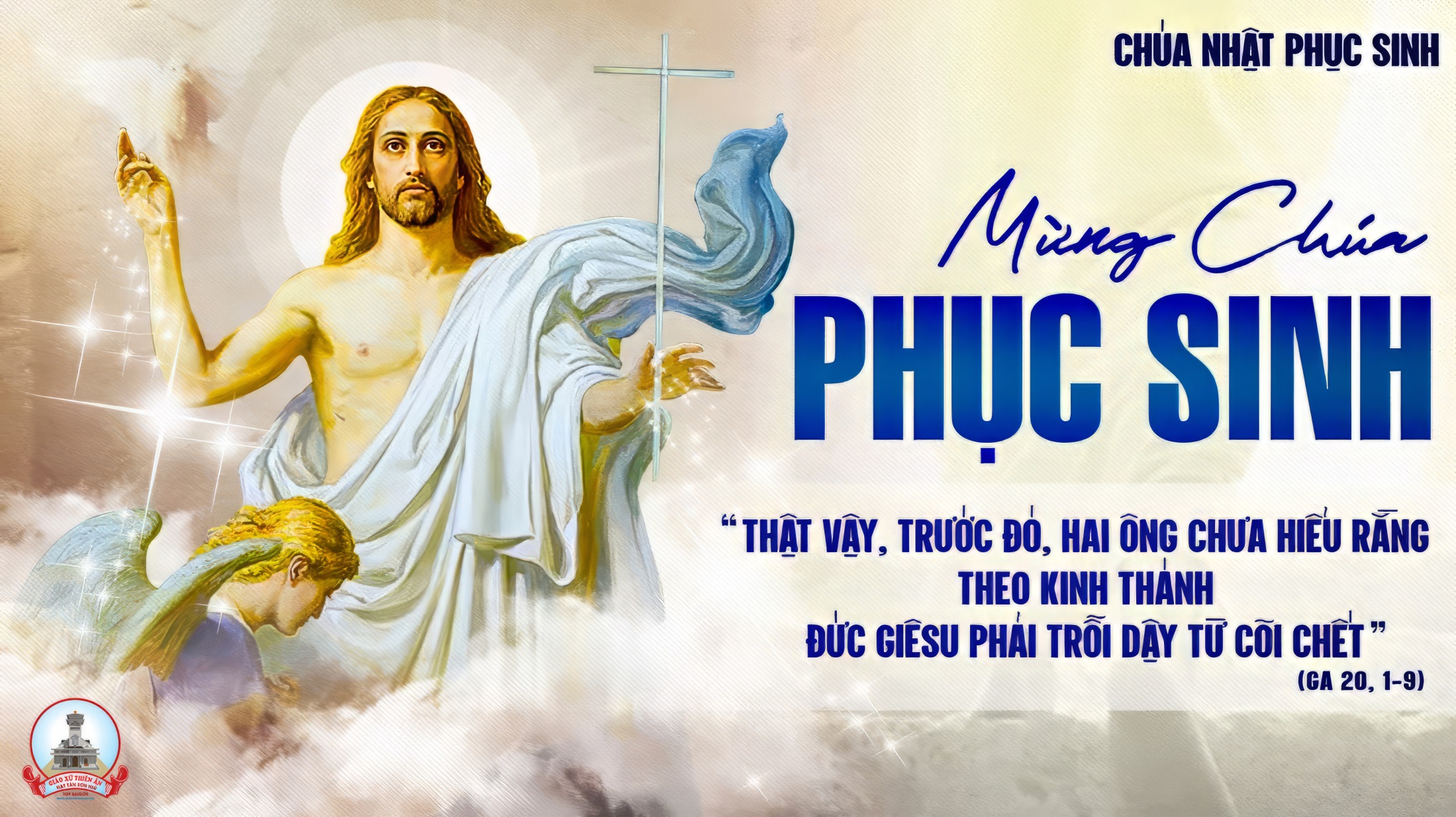 KINH VINH DANH
Ca Lên Đi 2
Chủ tế: Vinh danh Thiên Chúa trên các tầng trời. Và bình an dưới thế, bình an dưới thế cho người thiện tâm.
Chúng con ca ngợi Chúa. Chúng con chúc tụng Chúa. Chúng con thờ lạy Chúa. Chúng con tôn vinh Chúa. Chúng con cảm tạ Chúa vì vinh quang cao cả Chúa.
Lạy Chúa là Thiên Chúa, là Vua trên trời, là Chúa Cha toàn năng. Lạy Con Một Thiên Chúa, Chúa Giê-su Ki-tô.
Lạy Chúa là Thiên Chúa, là Chiên Thiên Chúa, là Con Đức Chúa Cha. Chúa xoá tội trần gian, xin thương, xin thương, xin thương xót chúng con.
Chúa xoá tội trần gian, xin nhận lời chúng con cầu khẩn. Chúa ngự bên hữu Đức Chúa Cha, xin thương, xin thương, xin thương xót chúng con.
Vì lạy Chúa Giê-su Ki-tô, chỉ có Chúa là Đấng Thánh, chỉ có Chúa là Chúa, chỉ có Chúa là Đấng Tối Cao, cùng Đức Chúa Thánh Thần trong vinh quang Đức Chúa Cha. A-men. A-men.
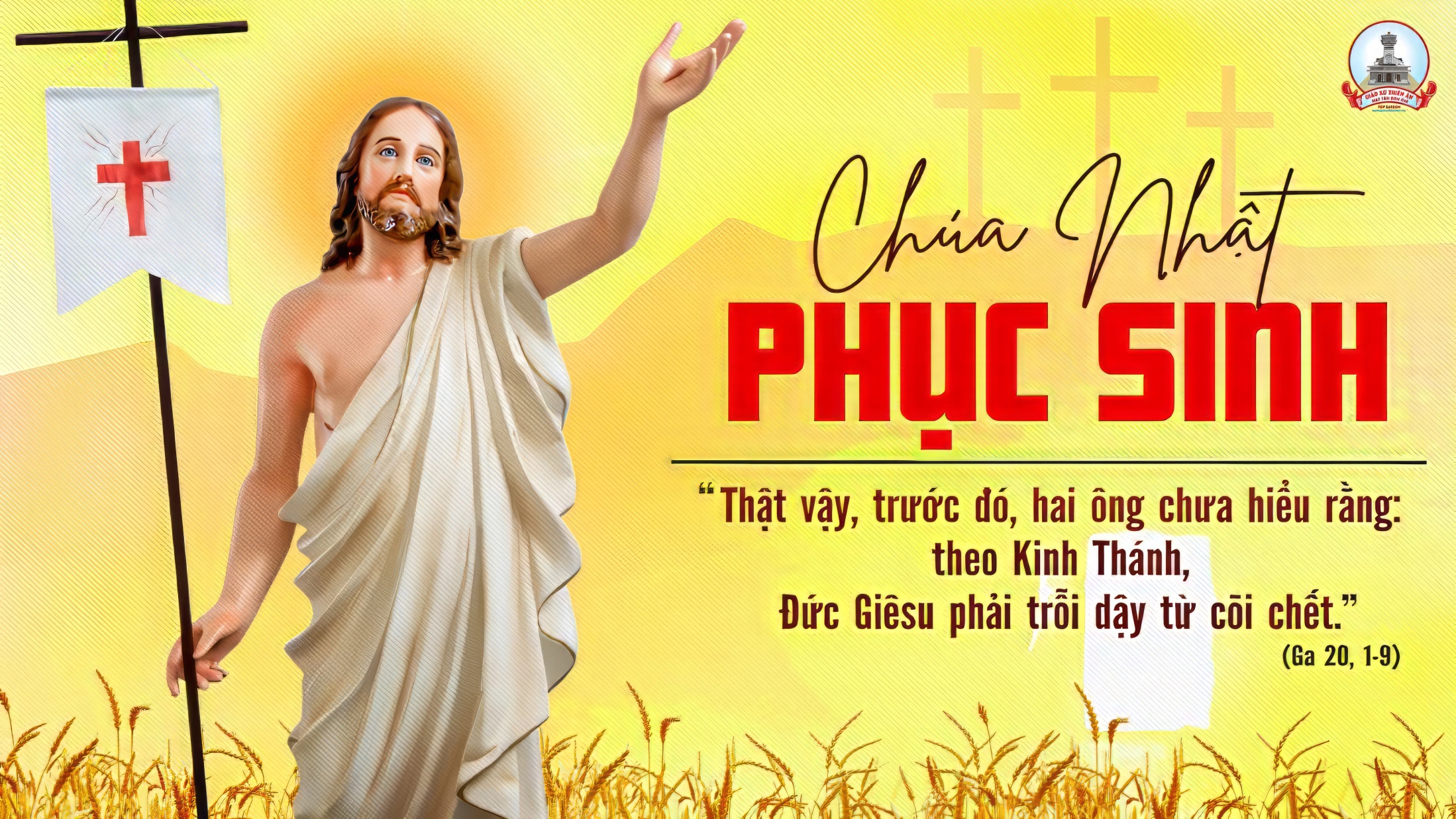 Bài đọc 1
Chúng tôi đã được cùng ăn cùng uống với Người, sau khi Người từ cõi chết sống lại.
Bài trích sách Công vụ Tông Đồ.
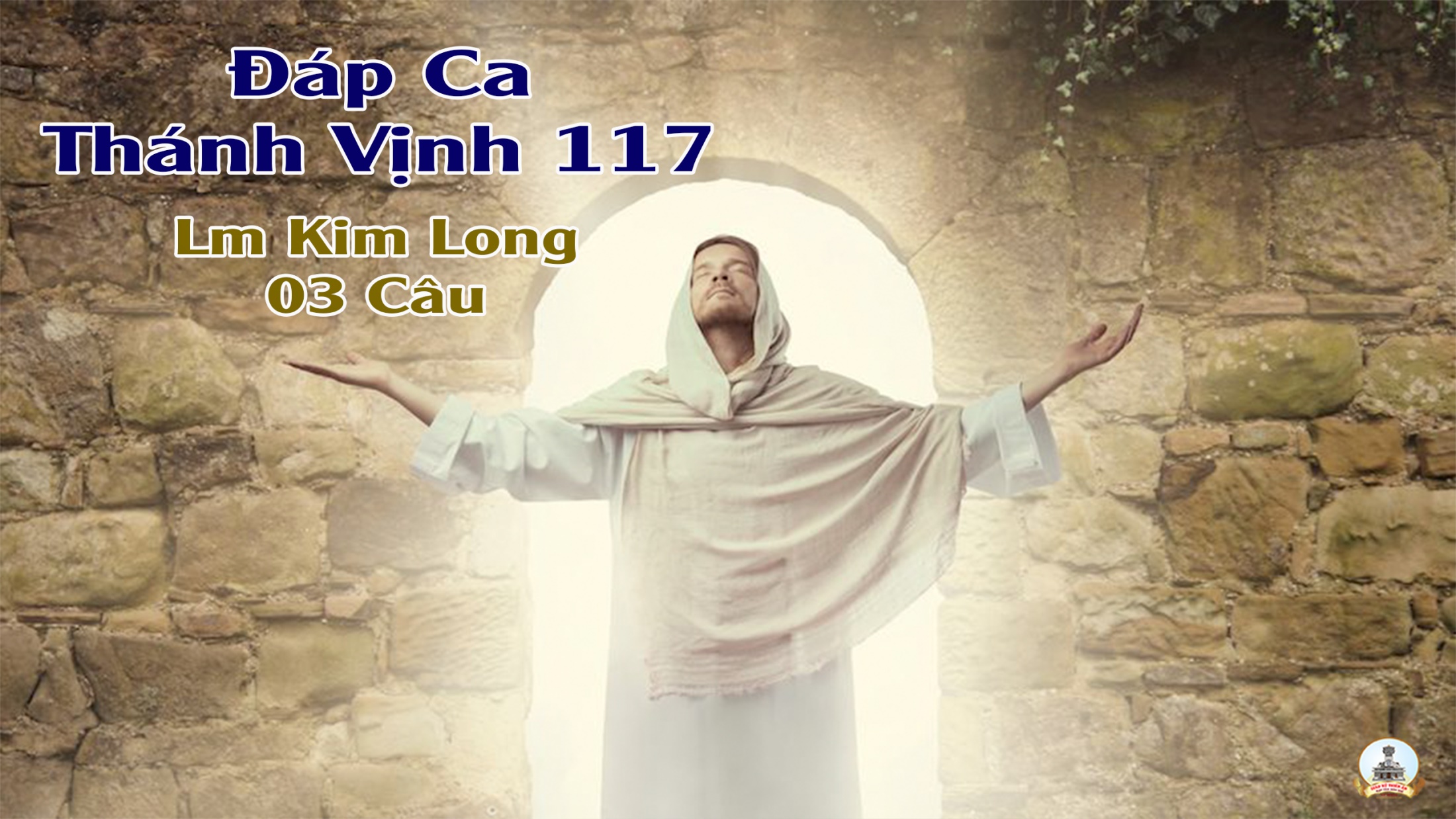 Đk: Đây là ngày Chúa đã làm ra, nào ta hãy hỉ hoan vui mừng.
Tk1: Chúc tụng Chúa vì Ngài nhân từ, ngàn đời Chúa vẫn trọn tình thương. Is-ra-el hãy nói lên rằng: Ngàn đời Chúa vẫn trọn tình thương.
Đk: Đây là ngày Chúa đã làm ra, nào ta hãy hỉ hoan vui mừng.
Tk2: Cánh tay Chúa vận dụng uy lực, kìa là cánh hữu Ngài vùng cao, thoát vong thân và sống loan truyền sự nghiệp Chúa trót cả đời tôi.
Đk: Đây là ngày Chúa đã làm ra, nào ta hãy hỉ hoan vui mừng.
Tk3: Đó viên đá thợ nề đã loại lại thành đá góc tường rồi đây, đó chính công trình Chúa đã làm kỳ diệu trước mắt mọi phàm nhân.
Đk: Đây là ngày Chúa đã làm ra, nào ta hãy hỉ hoan vui mừng.
Bài đọc 2
Anh em hãy tìm kiếm những gì thuộc thượng giới, nơi Đức Ki-tô đang ngự.
Bài trích thư của thánh Phao-lô tông đồ gửi tín hữu Cô-lô-xê.
Ca tiếp liênHOAN CA PHỤC SINHHùng Lân
Đk1: Bà Ma-ri-a ơi trên đường bà thấy những gì, trên đường bà thấy những gì, xin kể cho chúng tôi nghe, xin kể cho chúng tôi nghe.
Tk1: Tôi là tôi đã thấy nấm mồ của Đức Ki-tô, Người đã sống lại và đã ra khỏi mồ, Người đang là đang sống vinh quang, sống vinh quang.
Tk2: Tôi là tôi đã thấy Chiên Con cứu chuộc đoàn chiên, Đức Ki-tô vô tội đã hòa giải tội nhân. Hòa giải tội nhân với Chúa, với Chúa là Chúa Cha.
Đk1: Bà Ma-ri-a ơi trên đường bà thấy những gì, trên đường bà thấy những gì, xin kể cho chúng tôi nghe, xin kể cho chúng tôi nghe.
Tk3: Tôi là tôi đã thấy sống chết giao tranh cùng nhau, trong một cuộc đấu diệu kỳ, và tướng lãnh sự sống, đã chết tuy đã chết đi, nhưng Người đã sống lại, sống lại mà trị vì.
Tk4: Tôi là tôi đã thấy Thiên Thần làm chứng tỏ tường: Khăn liệm và y phục Người còn nguyên trong mồ đá. Nhưng Người đã sống lại, và đi trước chư vị, đến Ga-li-lê-a, đến Ga-li-lê-a.
Đk2: Ngợi khen Vua Ki-tô sống lại và ra khỏi mồ. Tin Mừng vượt qua đây rồi, phúc trường sinh đến ai ơi, phúc trường sinh đến ai ơi.
Alleluia…Alleluia
Chiên Vượt Qua của chúng ta, là Đức Ki-tô. Vậy chúng ta hãy mừng lễ trong Chúa.
Alleluia…Alleluia
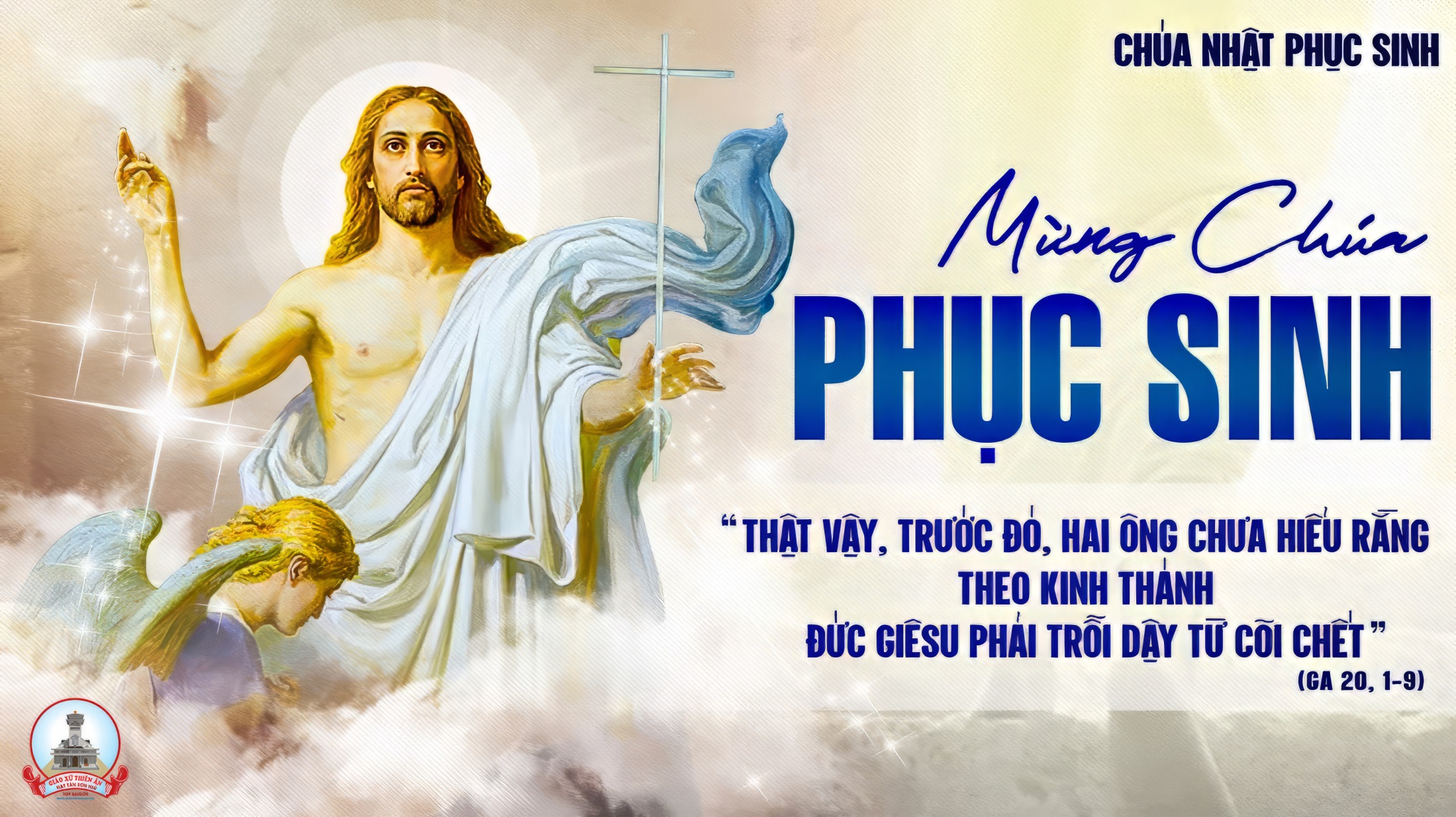 KINH TIN KÍNH
Tôi tin kính một Thiên Chúa là Cha toàn năng, Đấng tạo thành trời đất, muôn vật hữu hình và vô hình.
Tôi tin kính một Chúa Giêsu Kitô, Con Một Thiên Chúa, sinh bởi Đức Chúa Cha từ trước muôn đời.
Người là Thiên Chúa bởi Thiên Chúa, Ánh Sáng bởi Ánh Sáng, Thiên Chúa thật bởi Thiên Chúa thật,
được sinh ra mà không phải được tạo thành, đồng bản thể với Đức Chúa Cha, nhờ Người mà muôn vật được tạo thành.
Vì loài người chúng ta và để cứu độ chúng ta, Người đã từ trời xuống thế.
Bởi phép Đức Chúa Thánh Thần, Người đã nhập thể trong lòng Trinh Nữ Maria, và đã làm người.
Người chịu đóng đinh vào thập giá vì chúng ta, thời quan Phongxiô Philatô. Người chịu khổ hình và mai táng, ngày thứ ba Người sống lại như lời Thánh Kinh.
Người lên trời, ngự bên hữu Đức Chúa Cha, và Người sẽ lại đến trong vinh quang để phán xét kẻ sống và kẻ chết, Nước Người sẽ không bao giờ cùng.
Tôi tin kính Đức Chúa Thánh Thần là Thiên Chúa và là Đấng ban sự sống, Người bởi Đức Chúa Cha và Đức Chúa Con mà ra,
Người được phụng thờ và tôn vinh cùng với Đức Chúa Cha và Đức Chúa Con. Người đã dùng các tiên tri mà phán dạy.
Tôi tin Hội Thánh duy nhất thánh thiện công giáo và tông truyền.
Tôi tuyên xưng có một Phép Rửa để tha tội. Tôi trông đợi kẻ chết sống lại và sự sống đời sau. Amen.
LỜI NGUYỆN TÍN HỮU
Hôm nay toàn thể Hội thánh long trọng mừng Chúa Giêsu Kitô sống lại, vì đó là nền tảng cho niềm tin của Hội thánh, là nền tảng cho Tin mừng Người loan báo. Chúng ta hãy phấn khởi dâng lên Chúa những lời cầu nguyện sau đây :
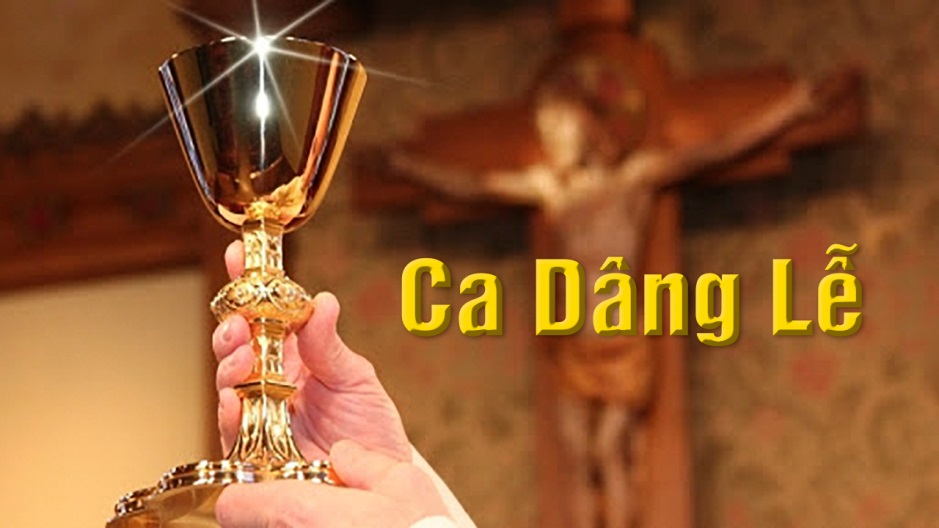 Ca Dâng Lễ 
NGỌN NẾN PHỤC SINH
Sr. Têrêsa
Tk1:  Lung linh ánh lửa phục sinh, xin dâng lòng mến chân tình dâng lên rượu nho khiết tinh vui mừng ngày Chúa phục sinh. Al-le-lu-ia.
Đk: Xin Chúa thương nhận của lễ con dâng. Nguyện xin ban ơn phục sinh biến đổi. Vui hân hoan hòa vang câu hát Chúa sống lại vinh thắng khải hoàn. Al-le-lu-ia.
Tk2: Tin yêu Chúa đã phục sinh con dâng trọn trái tim hồng. Xin ơn được luôn tín trung mong chờ hưởng phúc trường sinh. Al-le-lu-ia.
Đk: Xin Chúa thương nhận của lễ con dâng. Nguyện xin ban ơn phục sinh biến đổi. Vui hân hoan hòa vang câu hát Chúa sống lại vinh thắng khải hoàn. Al-le-lu-ia.
Tk3: Loan tin Chúa đã phục sinh con dâng cuộc sống gian trần. Dâng lên buồn vui tháng năm xin được hưởng phúc bình an. Al-le-lu-ia.
Đk: Xin Chúa thương nhận của lễ con dâng. Nguyện xin ban ơn phục sinh biến đổi. Vui hân hoan hòa vang câu hát Chúa sống lại vinh thắng khải hoàn. Al-le-lu-ia.
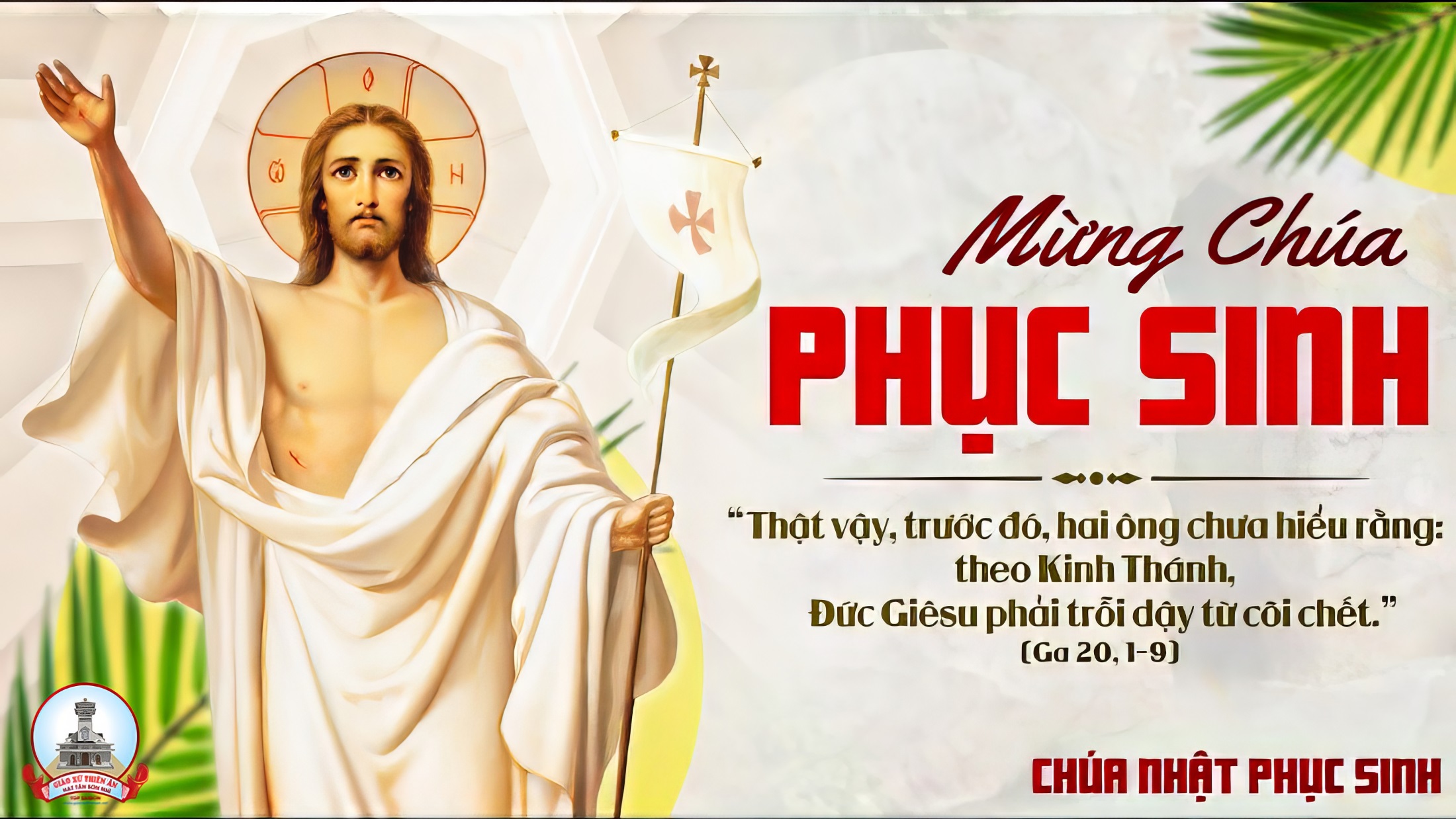 Ca Nguyện Hiệp Lễ
CHÚA ĐÃ SỐNG LẠI
Thế Thông
Tk1: Bầu trời còn mù sương, đàn chim đã hát ca rộn ràng, cùng chào mừng bình minh lại đến báo tin cho ngày vàng. Kìa bà Maria vội bước về nơi mộ Chúa chết. Thế nhưng sao chẳng thấy Ngài nơi mồ hoang vắng…
… Này bà Maria, bà hãy nói cho chúng tôi hay, là từng chặng đường đi bà đã thấy xem những gì? Điều mà tôi nhìn thấy mộ Chúa giờ đây đã trống vắng thấy áo khăn còn để lại, Chúa nay đã thực sống rồi.
Đk: Vang lên mãi vạn cung đàn mừng khen nay Chúa đã khải hoàn. Ca lên hỡi toàn nhân trần vì Giêsu Phục Sinh trong vinh quang. Xua tan hết mọi ưu phiền, đập tan bao mưu chước ác ma. Hôm nay Chúa đã sống lại, cùng nhau xướng ca, Al-lê-lu-ia.
Tk2: Này từ mộ địa kia giờ đây Chúa ta sống lại rồi, kìa Ngài đầy quyền uy bẻ gãy ách gông từ ngàn đời, chịu hàng vạn đòn roi dù cho toàn thân Ngài tắm máu, chết nhuốc nhơ trên khổ hình nơi đồi ghi dấu…
… Rồi Ngài đã Phục Sinh hiển vinh phá tan cửa ngục hình và rồi kể từ đây, Ngài đã xoá đi bao tội tình, và cửa địa đàng kia mở toan nhận bao người thế giới, hãy hoan ca hỡi đất trời núi cao biển rộng sông dài.
Đk: Vang lên mãi vạn cung đàn mừng khen nay Chúa đã khải hoàn. Ca lên hỡi toàn nhân trần vì Giêsu Phục Sinh trong vinh quang. Xua tan hết mọi ưu phiền, đập tan bao mưu chước ác ma. Hôm nay Chúa đã sống lại, cùng nhau xướng ca, Al-lê-lu-ia.
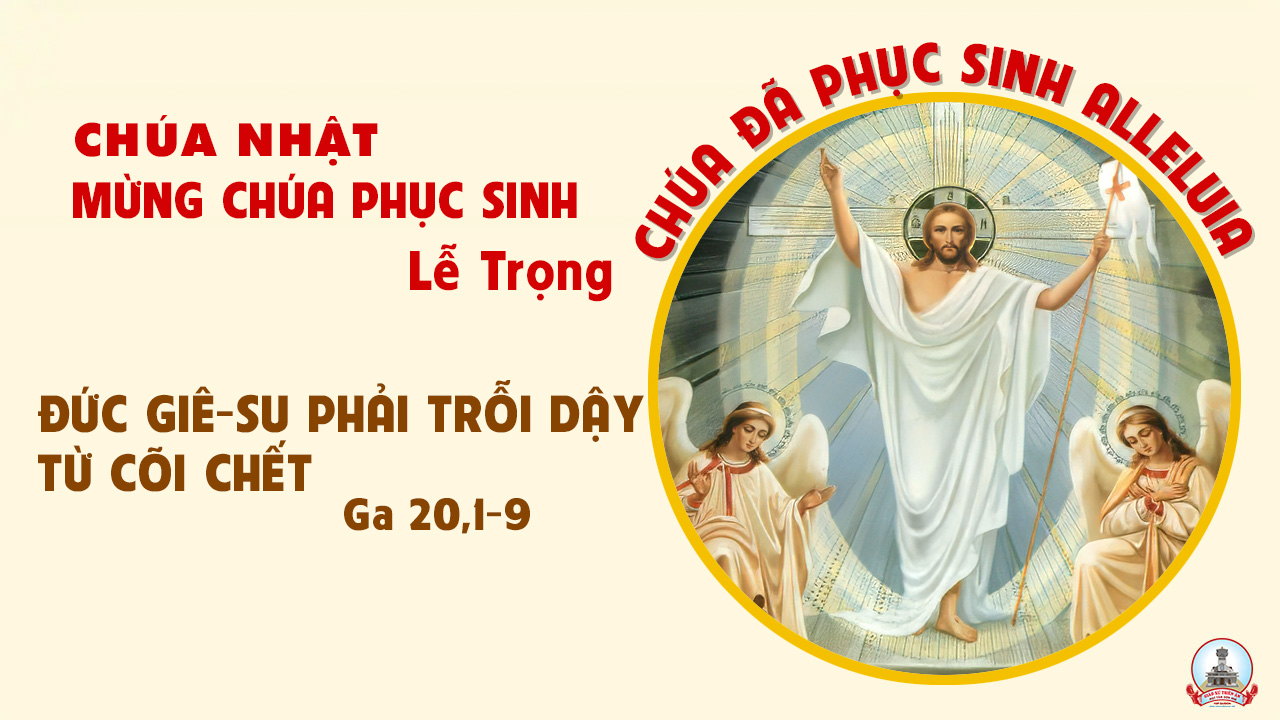 Ca kết lễ
NÀO TA HÃY MỪNG VUI
Kim Long
Đk: Nào ta hãy mừng vui, Chúa chiến thắng tử thần rồi, nguồn sống mới chiếu sáng tuyệt vời, Al-lê-lu-ia. Nào ta hãy mừng vui, Chúa đã sống lại rạng ngời và Máu Thánh xóa hết tội đời, Al-lê-lu-ia.
Tk1: Thánh giá Chúa vươn cao dâng lễ hy sinh, cho nhân thế muôn đời sống trong ân tình.
Đk: Nào ta hãy mừng vui, Chúa chiến thắng tử thần rồi, nguồn sống mới chiếu sáng tuyệt vời, Al-lê-lu-ia. Nào ta hãy mừng vui, Chúa đã sống lại rạng ngời và Máu Thánh xóa hết tội đời, Al-lê-lu-ia.
Tk2: Sức sống đã khai nguyên trong những thương đau, ân thiêng đã khơi nguồn giữa bao khổ sầu.
Đk: Nào ta hãy mừng vui, Chúa chiến thắng tử thần rồi, nguồn sống mới chiếu sáng tuyệt vời, Al-lê-lu-ia. Nào ta hãy mừng vui, Chúa đã sống lại rạng ngời và Máu Thánh xóa hết tội đời, Al-lê-lu-ia.
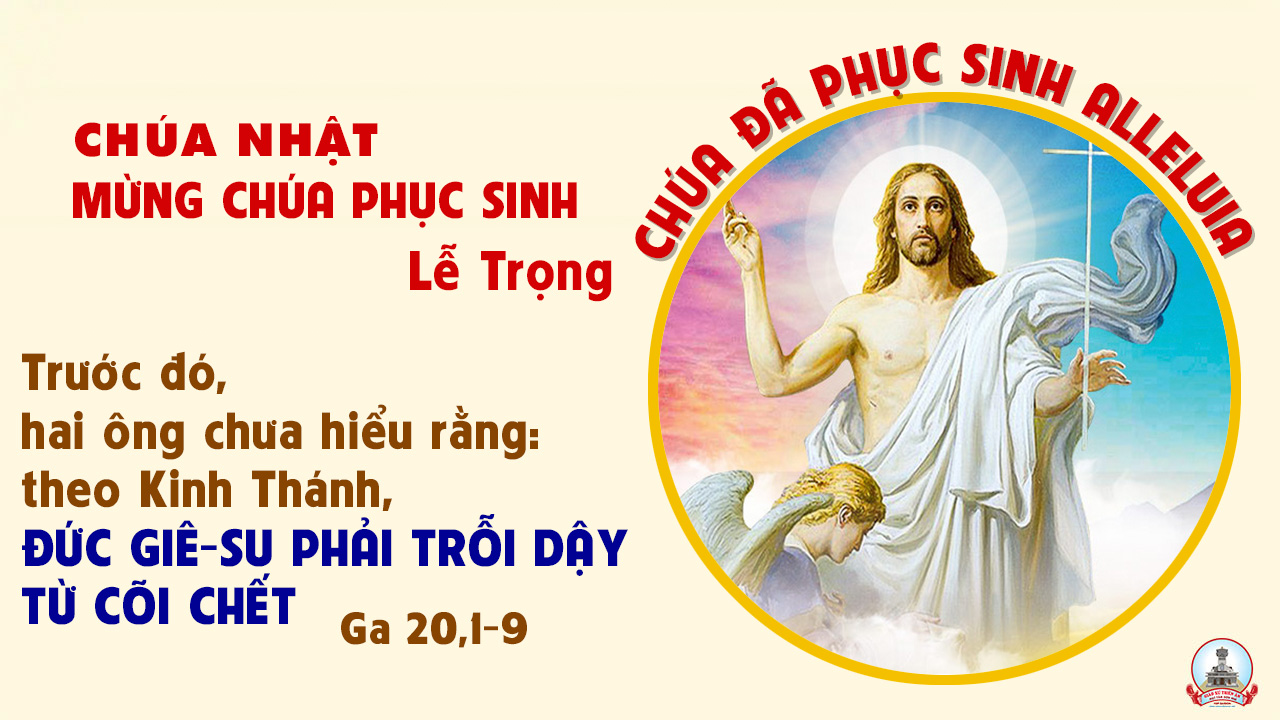